Wheelchair Mounting System
Jennifer Gao, Sam Surette, Jake Willen
Overview
Need 
Scope
Background
Design Requirements
Existing Solutions/Patents
Preliminary Calculations
Schedule
Organization of Team Responsibilities
Overview
Need 
Scope
Background
Design Requirements
Existing Solutions/Patents
Preliminary Calculations
Schedule
Organization of Team Responsibilities
Need
Tablet market will grow by a factor of five by 2017
Both hands required for manual wheelchair locomotion 
Unmet need for tablet computer mounting system for manual wheelchairs
Overview
Need 
Scope
Background
Design Requirements
Existing Solutions/Patents
Preliminary Calculations
Schedule
Organization of Team Responsibilities
Scope
Personal technology is not a luxury
Terrain Tracker
Objective: Create tablet computer mounting system for wheelchair users
Easily accessed and stowed
Sturdy, theft-proof
Does not inhibit mobility
Can be installed on manual wheelchairs
Overview
Need
Scope
Background
Design Requirements
Existing Solutions/Patents
Preliminary Calculations
Schedule
Organization of Team Responsibilities
Background: Demographics
1.5% of US population (3.6 million) uses wheelchairs 
56% of wheelchair users are 65 or older
17% of US population (52.4 million) uses tablets
Background: Tablet Computer Industry
Apple sold 19.5 million iPads worldwide in Q1 2013
59% increase in shipments compared to previous year
Products strike a balance between portability and functionality
Background: Mobile Applications
Terrain Tracker
Mobile Banking
Emergency Medical Support
Productivity
Entertainment
Background: Wheelchairs
Background: Wheelchairs
Background: Seat Cushions
Overview
Need 
Scope
Background
Design Requirements
Existing Solutions/Patents
Preliminary Calculations
Schedule
Organization of Team Responsibilities
Design Requirements
Maintains full range of motion
Is not prohibitively heavy
Compatible with all types of chairs
Has anti-theft measures
Requires no assistance
Does not unbalance chair
Overview
Need 
Scope
Background
Design Requirements
Existing Solutions/Patents
Preliminary Calculations
Schedule
Organization of Team Responsibilities
Existing Solutions: Ram Mounts
Aesthetically pleasing
Sturdy
Not specifically designed for wheelchairs
Existing Solutions: Daessy
Specifically designed for wheelchairs
Includes swing-aside and folding mounts
Heavy, requires assistance
Existing Solutions: Cases
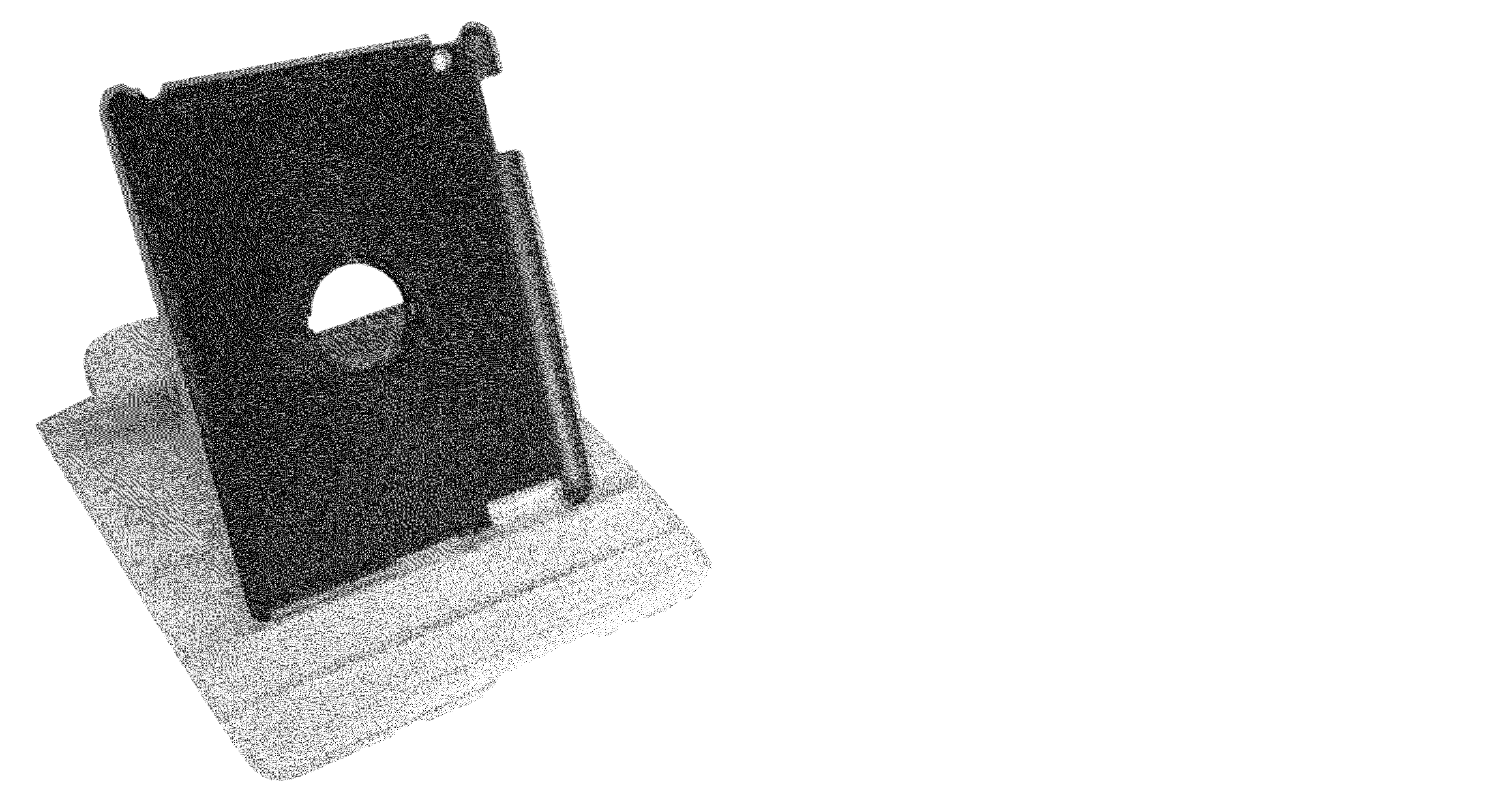 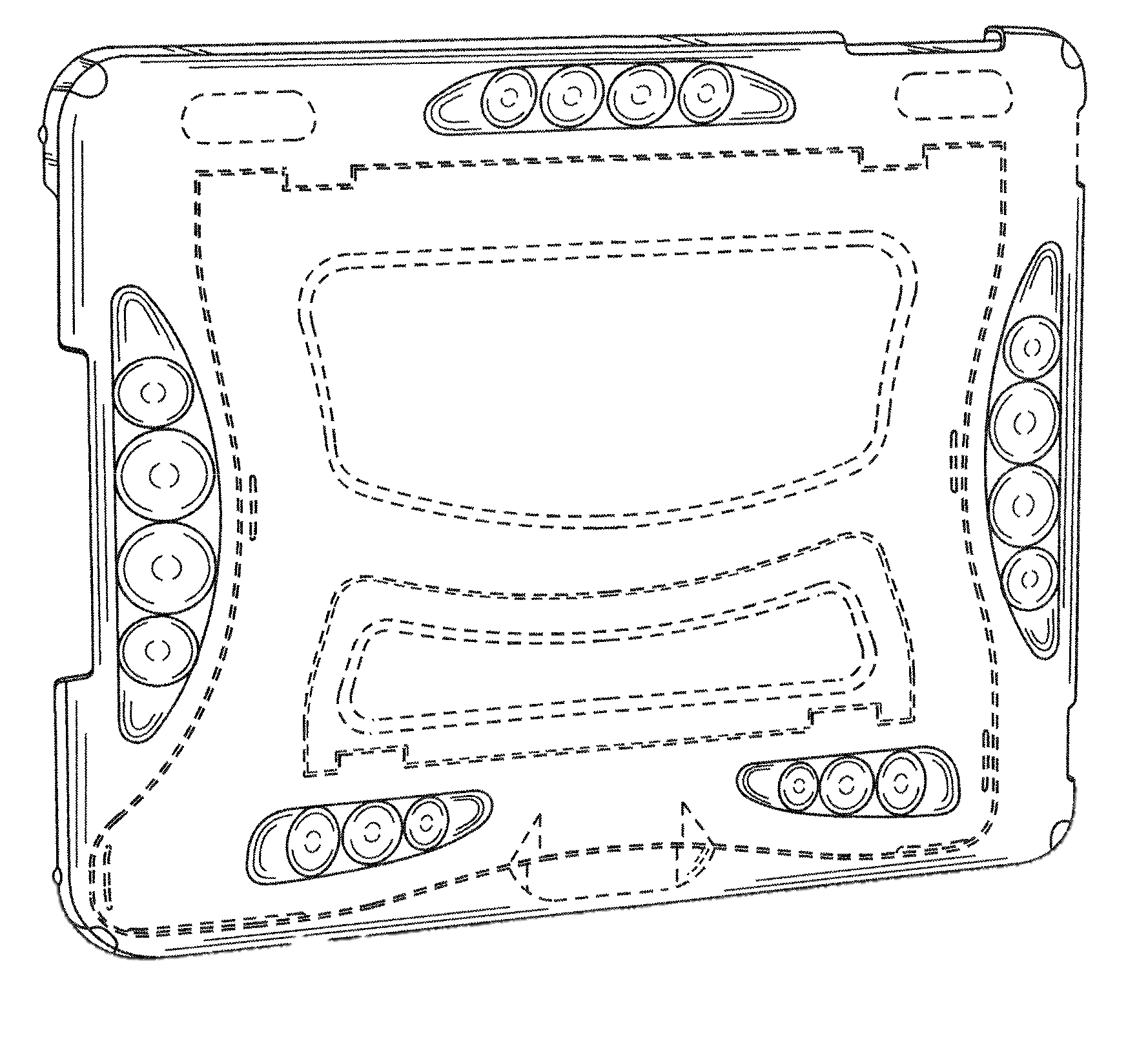 Existing Solutions: Mount Designs
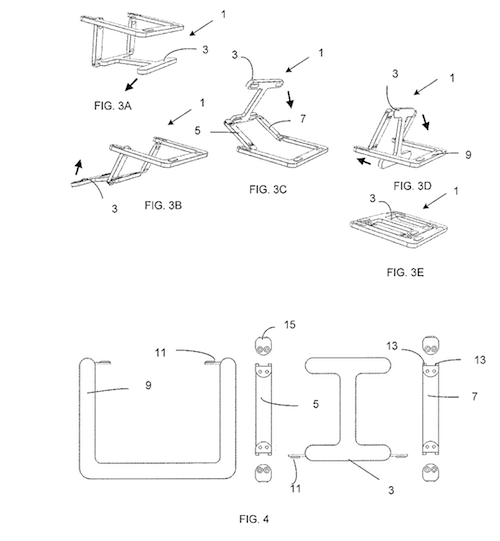 Existing Solutions: Mount Designs
Existing Solutions: Mount Designs
Existing Designs: Mount Attachments
Existing Designs: Mount Attachments
Overview
Need 
Scope
Background
Design Requirements
Existing Solutions/Patents
Preliminary Calculations
Schedule
Organization of Team Responsibilities
Preliminary Calculations
Preliminary Calculations
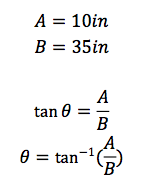 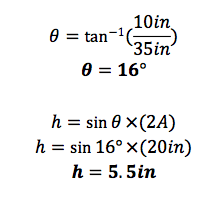 Preliminary Calculations Example: Rear Mount
∑MWHEEL=0
0 = WMOUNTLMOUNT + 2FCASTER(LCASTER + LWHEEL) - WCHAIRLWHEEL
-WMOUNTLMOUNT = 100 FCASTER – 200(5)
-15LMOUNT = -1000
LMOUNT = 66.67 cm
 
Maximum distance 15N mount can be without tipping is 66.67 cm behind bottom of the wheel.
Overview
Need 
Scope
Background
Design Requirements
Existing Solutions/Patents
Preliminary Calculations
Schedule
Organization of Team Responsibilities
Schedule
Tuesday, 2:30-5:30pm
Wednesday, 12:00-3:00pm
Saturday, 12:00-3:00pm
Sunday, 10:00am-1:00pm

Create CAD designs during week
Test using 3D printer on weekend
Schedule: Milestones
Overview
Need 
Scope
Background
Design Requirements
Existing Solutions/Patents
Preliminary Calculations
Schedule
Organization of Team Responsibilities
Organization of Team Responsibilities
Jennifer
Management and organization responsibilities 
CAD designs 
Sam
CAD designs - experience with CAD because of Mechanical Engineering minor
Website formatting - experience with own website, Slantable
Jake
Calculations
DesignSafe